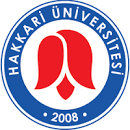 Hakkari Üniversitesi DIŞ PAYDAŞ DEĞERLENDİRME RAPORU (2022)
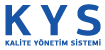 DIŞ PAYDAŞ DEĞERLENDİRME RAPORU
Üniversitemiz kalite çalışmaları kapsamında, dış paydaşlarla ilgili bilgi edinmek amacıyla kurum dışından kurumun nasıl değerlendirildiği belirlenmeye çalışılmıştır. 
Dış paydaş anketimize 246 dış paydaş geri dönüş yapmıştır. 
Anket formunun çoktan seçmeli maddeleri veri analizine uygun biçimde yüzde, frekans ve grafiklerle desteklenerek raporlanmıştır. Açık uçlu maddeler ise içerik analizi yöntemi ile analiz edilmiştir.
3. Hakkâri üniversitesi ile ilgili aşağıda belirtilen ifadeler hakkındaki önem dereceniz?
3. Hakkâri üniversitesi ile ilgili aşağıda belirtilen ifadeler hakkındaki önem dereceniz?
3. Hakkâri üniversitesi ile ilgili aşağıda belirtilen ifadeler hakkındaki önem dereceniz?
3. Hakkâri üniversitesi ile ilgili aşağıda belirtilen ifadeler hakkındaki önem dereceniz?
3. Hakkâri üniversitesi ile ilgili aşağıda belirtilen ifadeler hakkındaki önem dereceniz?
3. Hakkâri üniversitesi ile ilgili aşağıda belirtilen ifadeler hakkındaki önem dereceniz?
3. Hakkâri üniversitesi ile ilgili aşağıda belirtilen ifadeler hakkındaki önem dereceniz?
3. Hakkâri üniversitesi ile ilgili aşağıda belirtilen ifadeler hakkındaki önem dereceniz?
3. Hakkâri üniversitesi ile ilgili aşağıda belirtilen ifadeler hakkındaki önem dereceniz?
3. Hakkâri üniversitesi ile ilgili aşağıda belirtilen ifadeler hakkındaki önem dereceniz?
3. Hakkâri üniversitesi ile ilgili aşağıda belirtilen ifadeler hakkındaki önem dereceniz?
3. Hakkâri üniversitesi ile ilgili aşağıda belirtilen ifadeler hakkındaki önem dereceniz?
3. Hakkâri üniversitesi ile ilgili aşağıda belirtilen ifadeler hakkındaki önem dereceniz?
3. Hakkâri üniversitesi ile ilgili aşağıda belirtilen ifadeler hakkındaki önem dereceniz?
4. Hakkâri üniversitesi hakkında sahip olduğunuz görüşünüzü aşağıdaki ifadelere göre değerlendiriniz?
4. Hakkâri üniversitesi hakkında sahip olduğunuz görüşünüzü aşağıdaki ifadelere göre değerlendiriniz?
4. Hakkâri üniversitesi hakkında sahip olduğunuz görüşünüzü aşağıdaki ifadelere göre değerlendiriniz?
4. Hakkâri üniversitesi hakkında sahip olduğunuz görüşünüzü aşağıdaki ifadelere göre değerlendiriniz?
4. Hakkâri üniversitesi hakkında sahip olduğunuz görüşünüzü aşağıdaki ifadelere göre değerlendiriniz?
4. Hakkâri üniversitesi hakkında sahip olduğunuz görüşünüzü aşağıdaki ifadelere göre değerlendiriniz?
4. Hakkâri üniversitesi hakkında sahip olduğunuz görüşünüzü aşağıdaki ifadelere göre değerlendiriniz?
4. Hakkâri üniversitesi hakkında sahip olduğunuz görüşünüzü aşağıdaki ifadelere göre değerlendiriniz?
4. Hakkâri üniversitesi hakkında sahip olduğunuz görüşünüzü aşağıdaki ifadelere göre değerlendiriniz?
4. Hakkâri üniversitesi hakkında sahip olduğunuz görüşünüzü aşağıdaki ifadelere göre değerlendiriniz?
4. Hakkâri üniversitesi hakkında sahip olduğunuz görüşünüzü aşağıdaki ifadelere göre değerlendiriniz?
5. Bölgenin üniversitemiz gelişimine yönelik sunduğu fırsatlar nelerdir?
Hayvancılık faaliyetleri
Coğrafik yapı 
Yer altı-Doğal kaynaklar
Kültürel çeşitlilik
Ekonomik
İş İmkanı
AR-GE
6. Bölgenin üniversitemiz gelişimini tehdit eden unsurlar nelerdir?
Coğrafik koşulların zorlu olması
Diğer illere geçişte yol üstü olmaması
Yeniliğe kapalılık
Ulaşım
Terör
Ön yargılar
7. Üniversitemizde güçlü olduğunu düşündüğünüz unsurlar nelerdir?
Genç Akademik Kadro
Çalışma yapılabilecek alanlar olması
Personel yetkinliği
Eğitim Çeşitliliği
Akademik Personel Kalitesi
Yenilikçi olmaları
8. Üniversitemizde zayıf olduğunu düşündüğünüz unsurlar nelerdir?
Tanıtım, üniversite faaliyetlerinin duyurulamaması
Kampüsün konumu ve bitmemiş olması
Kampüsün yetersizliği ve uzak olması
Alt yapı 
Eğlence alanlarının azlığı
Teknolojik Altyapı
9. Üniversitemiz için önemli olduğunu düşündüğünüz diğer düşüncelerinizi belirtiniz.
«Üniversite tanıtımları"
"Sosyal etkinler"
"Kampüsün bitmesi ve aktif hale gelmesi"
«Teknolojik altyapılar"
"Coğrafi yapıya göre bölümlerin açılması"
«Yüksek Lisans programının açılması"
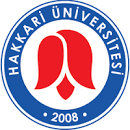 Hakkari ÜniversitesiKalite Yönetim Sistemi(2022)
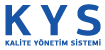